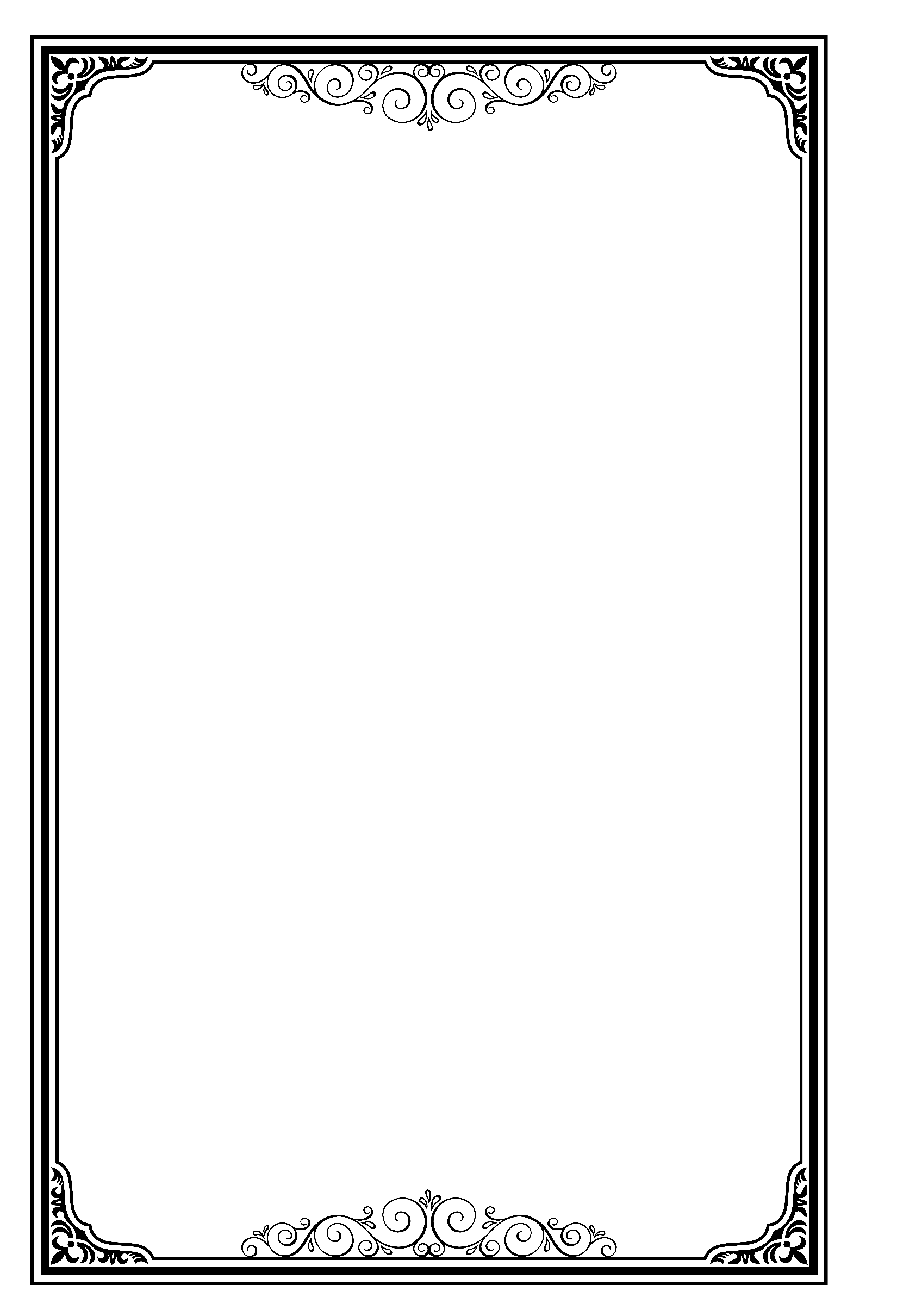 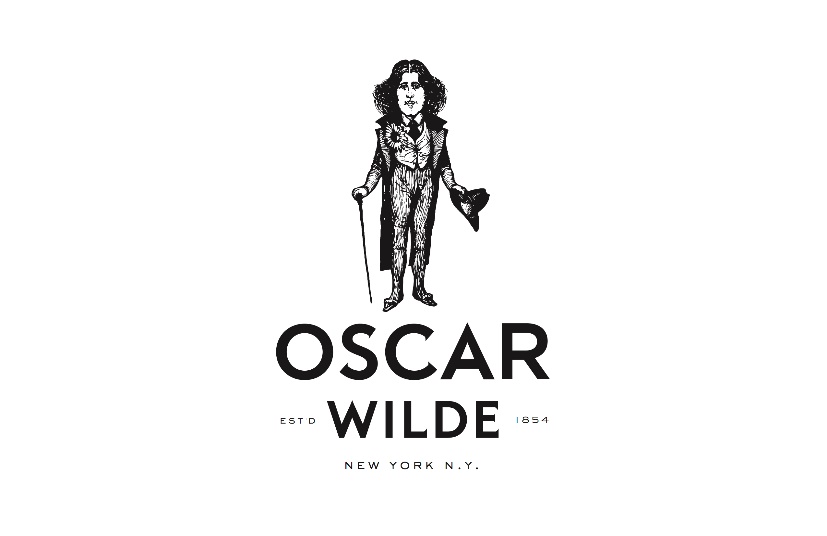 ICONIC GIN & TONICS
Refreshing libations inspired by artists of Irish descent
$16
Bullet The Blue Sky (U2)
Drumshanbo Irish Gunpowder, London Essence Grapefruit-Rosemary tonic, garnished with fresh grapefruit, rosemary, juniper berries and baby breath flower

Dreaming My Dreams (The Cranberries)
Gin Lane Victorian Pink, Combier rose petal, Tiki bitters, Fever Tree Aromatic tonic. Garnished with juniper berries, combination of seasonal flowers. 

Now My Heart is Full (Morrissey)
Tenjaku Japanese gin, a smather of coconut cordial, a few dashes angostura bitter. Finished with Fever Tree Mediterranean tonic. Garnished with juniper berries, fall green leaf, and orange. 

What’s The Story, Morning Glory  (Oasis)
Gin Lane 1751, Combier Crème de Violette, Q tonic, a splash of  lemon juice, garnished with fresh thyme, juniper berries, orange and an appropriate flower.

How Soon Is Now  
(The Smiths)
Botanist, Citrus bitters, Lavender extract, Q elderflower tonic, garnished with red rose petals, limes, juniper berries and two spritzes of rose essence
Find Us on Instagram 
@oscarwildenyc
Beverage Director: @cocktails_by_kris
Lead Bartenders: 
@edward.miranda_ , @Alarax6 , @Jvo25_